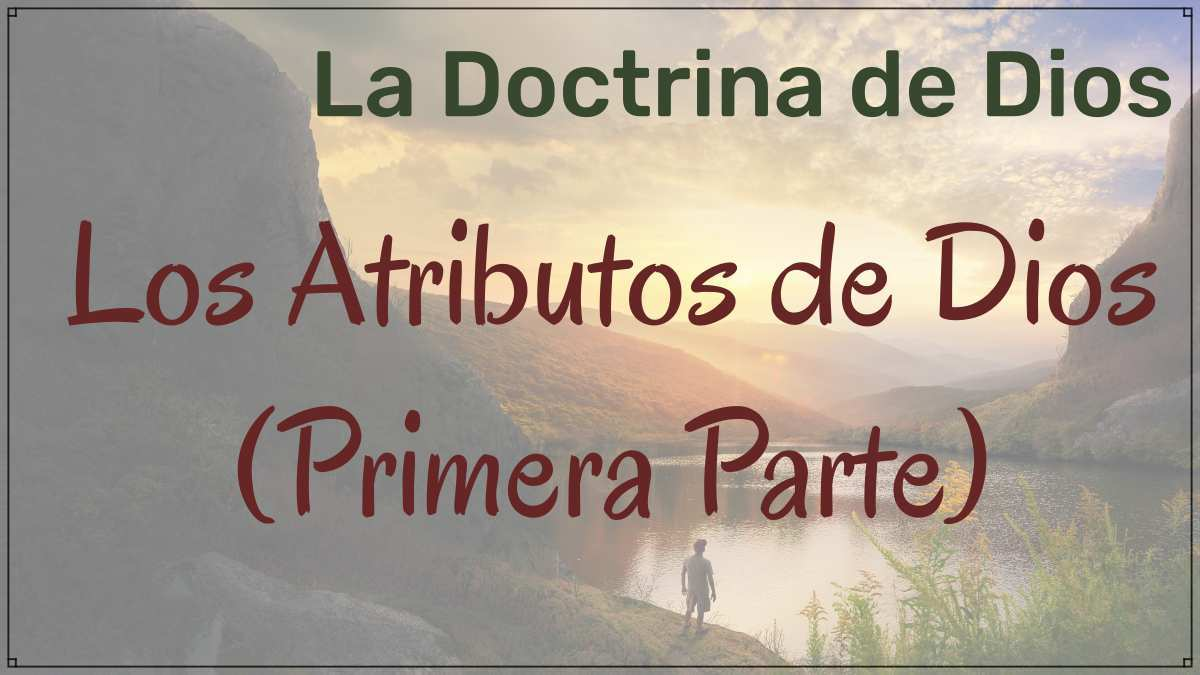 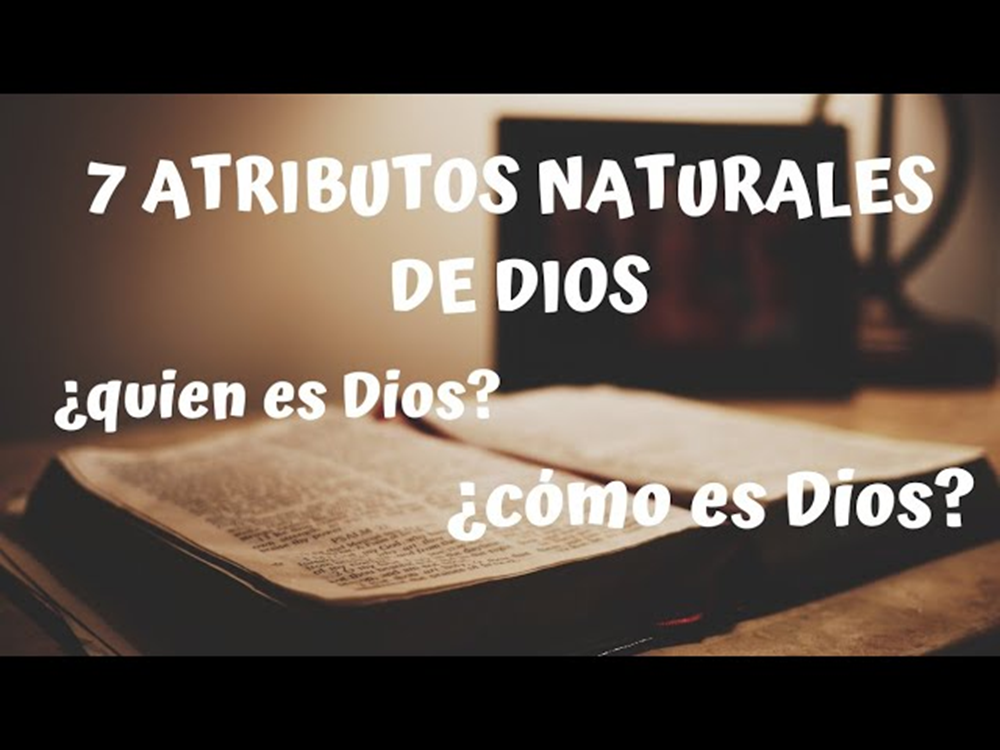 Definición
Los Atributos Naturales de Dios describen su naturaleza, son intransferibles y solo pertenecen a Dios
Son aquellos cualidades o perfecciones divinas que pertenecen a la naturaleza de Dios
10
RECORDEMOS
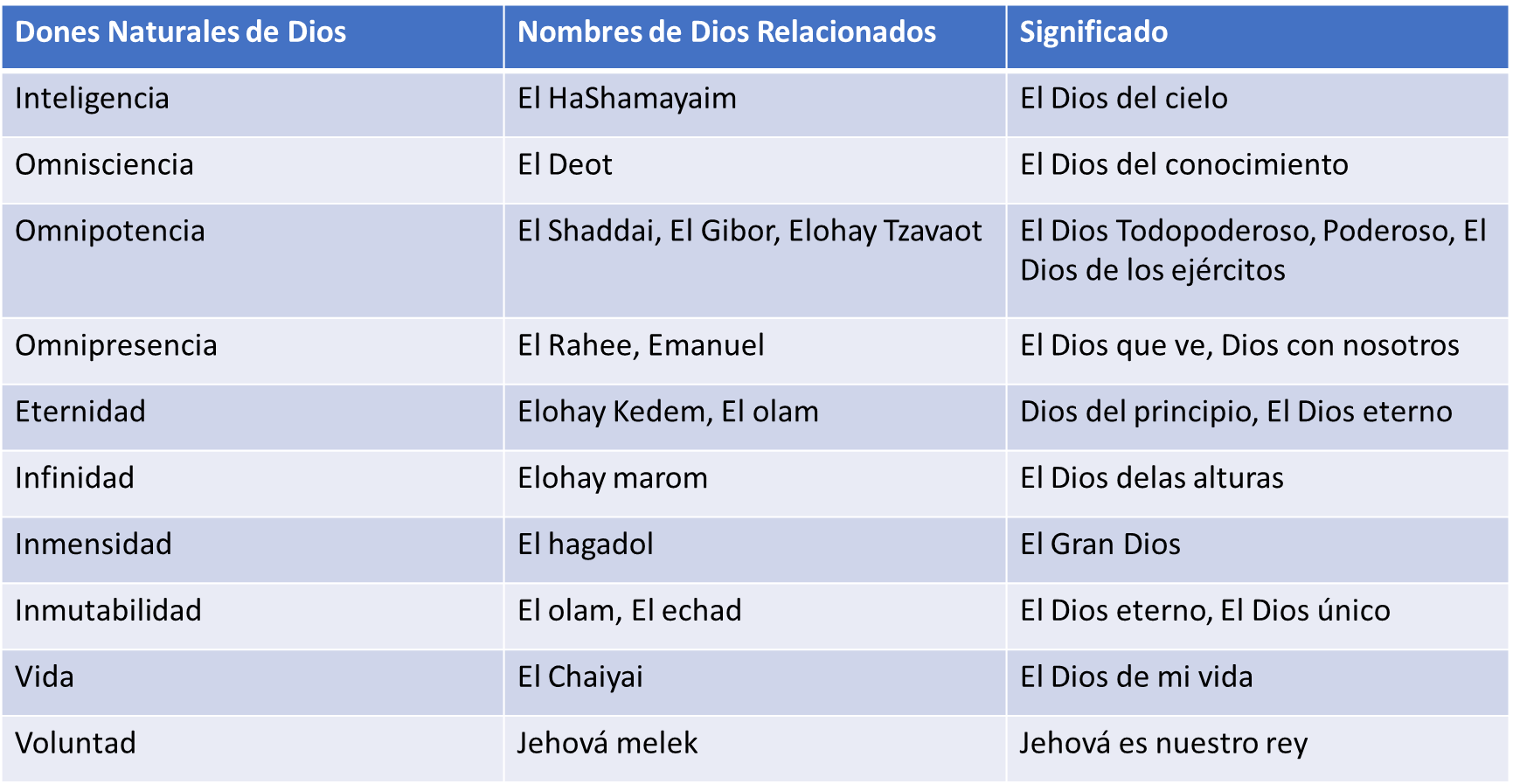 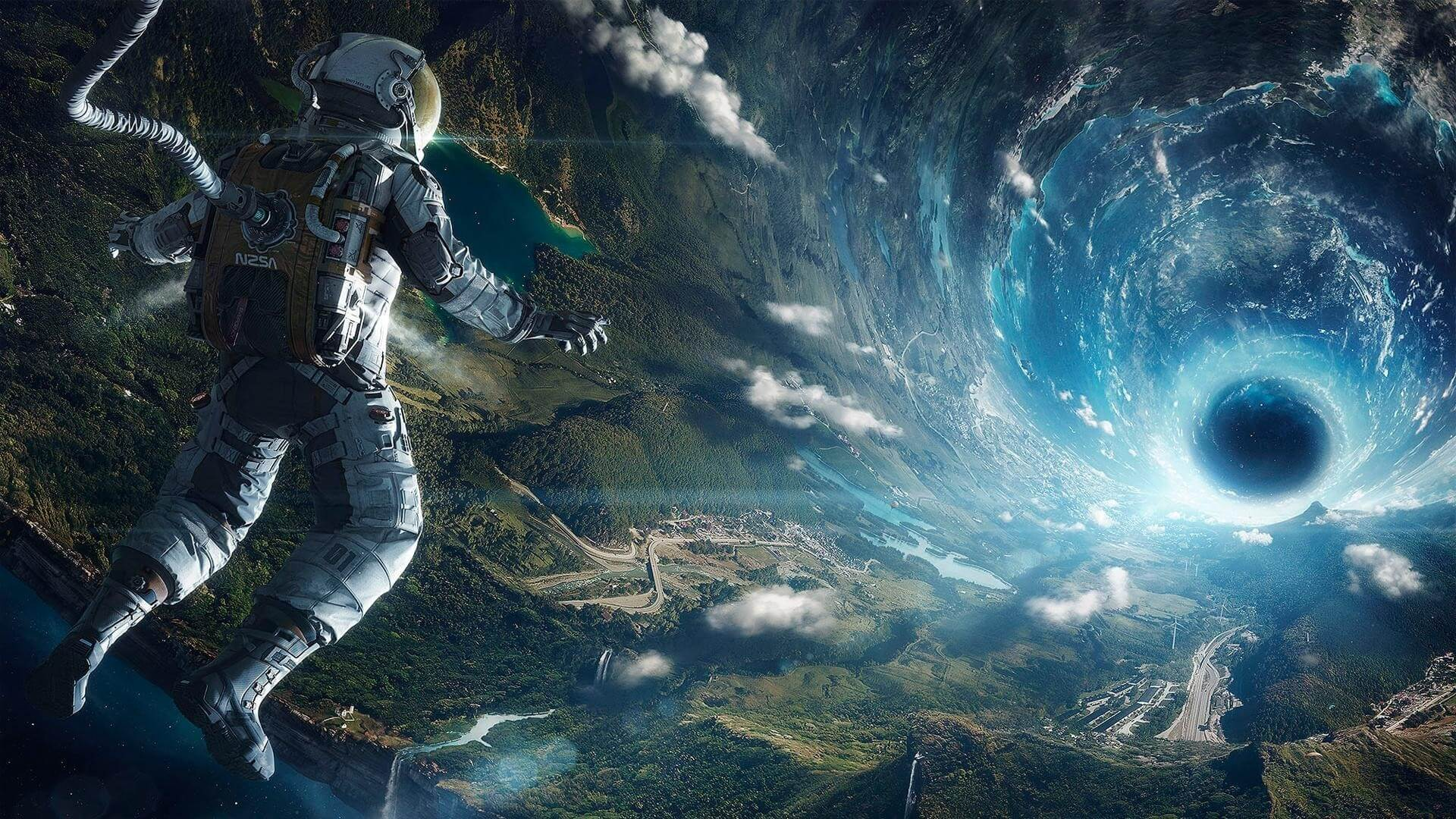 1
Inteligencia
El Atributo por el cual Dios, entiende esencialmente todas las cosas respecto de si mismo como de su creación de manera simultánea, perfecta e ilimitada.
Salmo 92:5
Isaías 40:28
2
Omnisciencia
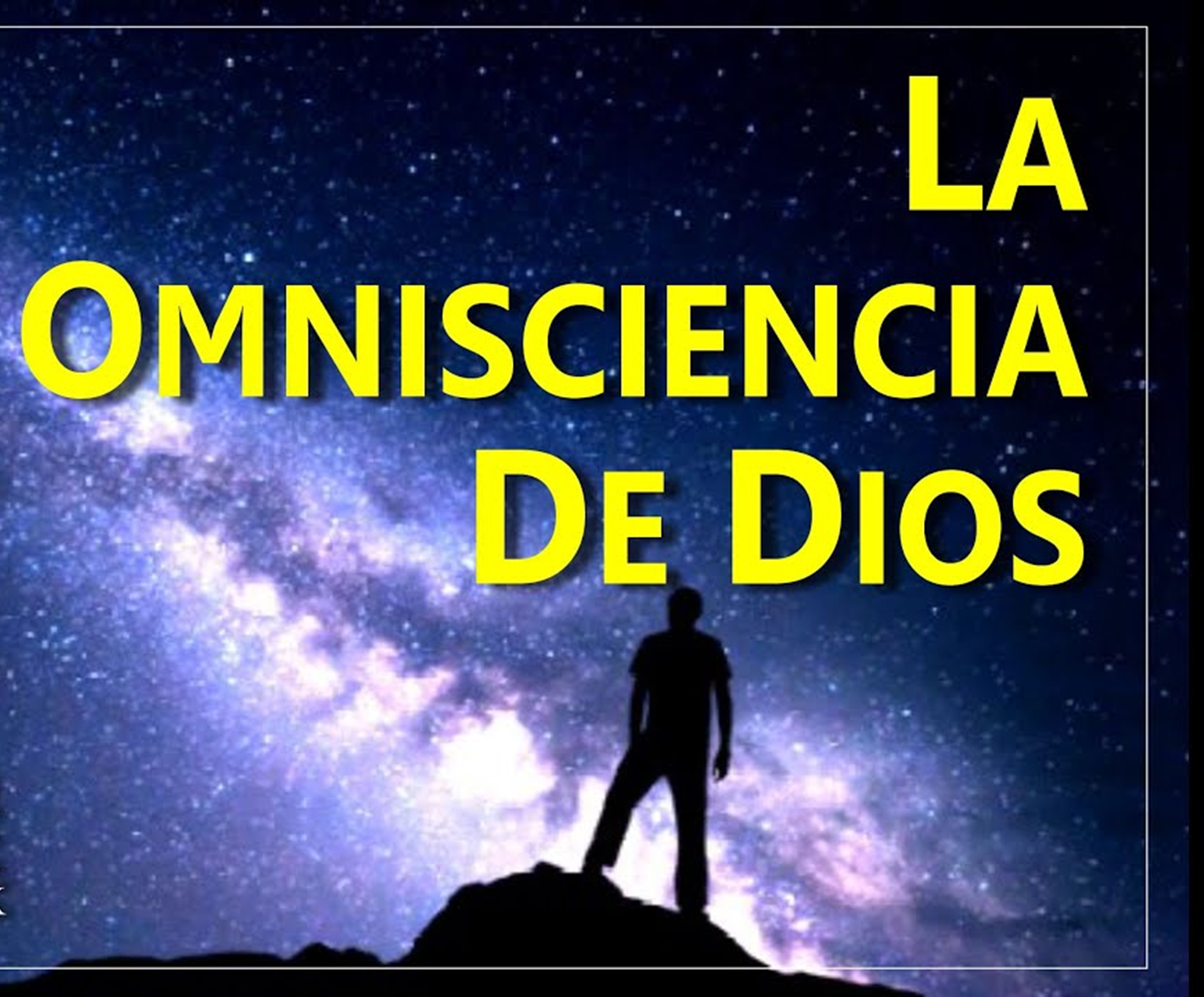 Es el atributo por el cual  Dios , conoce de una manera absolutamente perfecta todas las cosas pasadas, presentes y futuras, respecto de si mismo como en relación con sus creaturas
1 Samuel 2:3
Salmo 147:5
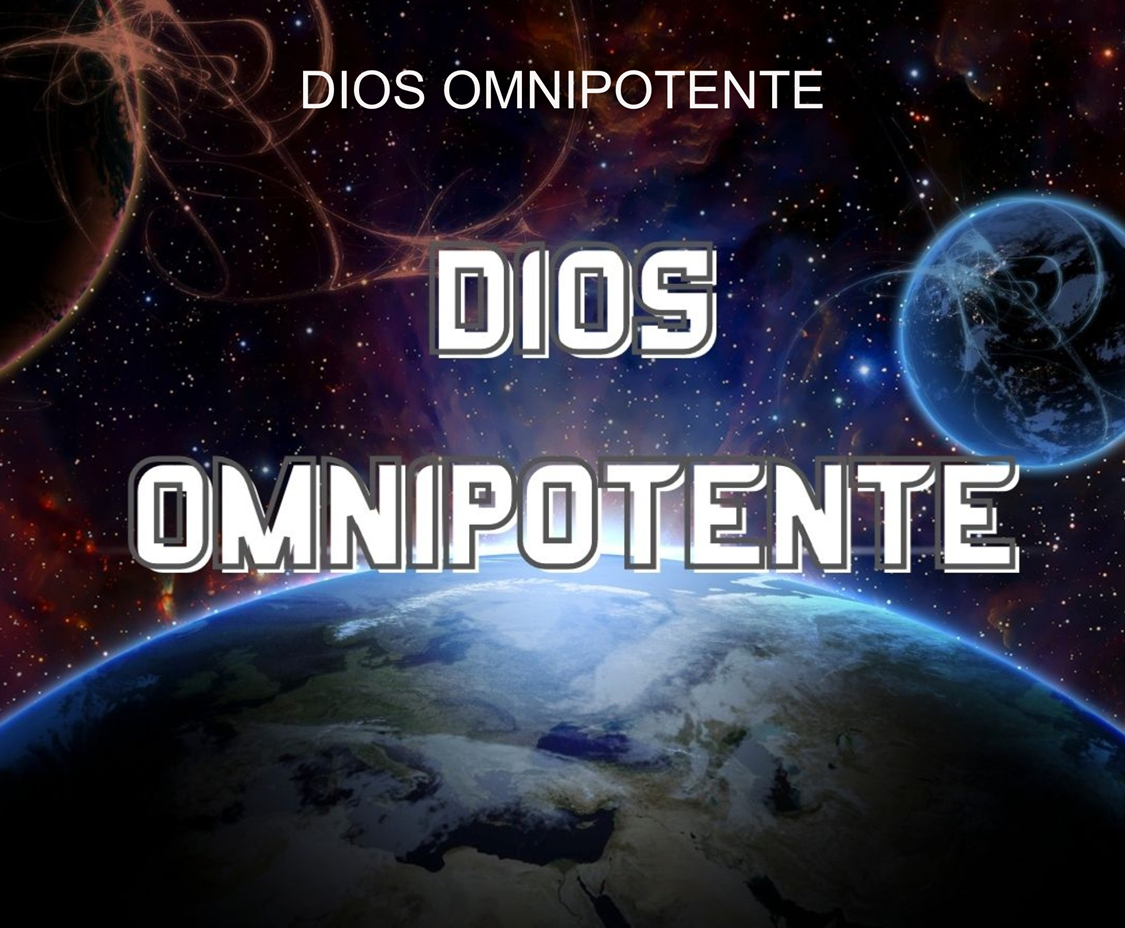 3
Omnipotencia
La Omnipotencia es el atributo por el cual Dios, puede hacer de manera independiente, absoluta e ilimitada todas las cosas posibles y consecuentes con su naturaleza perfecta.
Lucas 18:27
Isaías 40:23
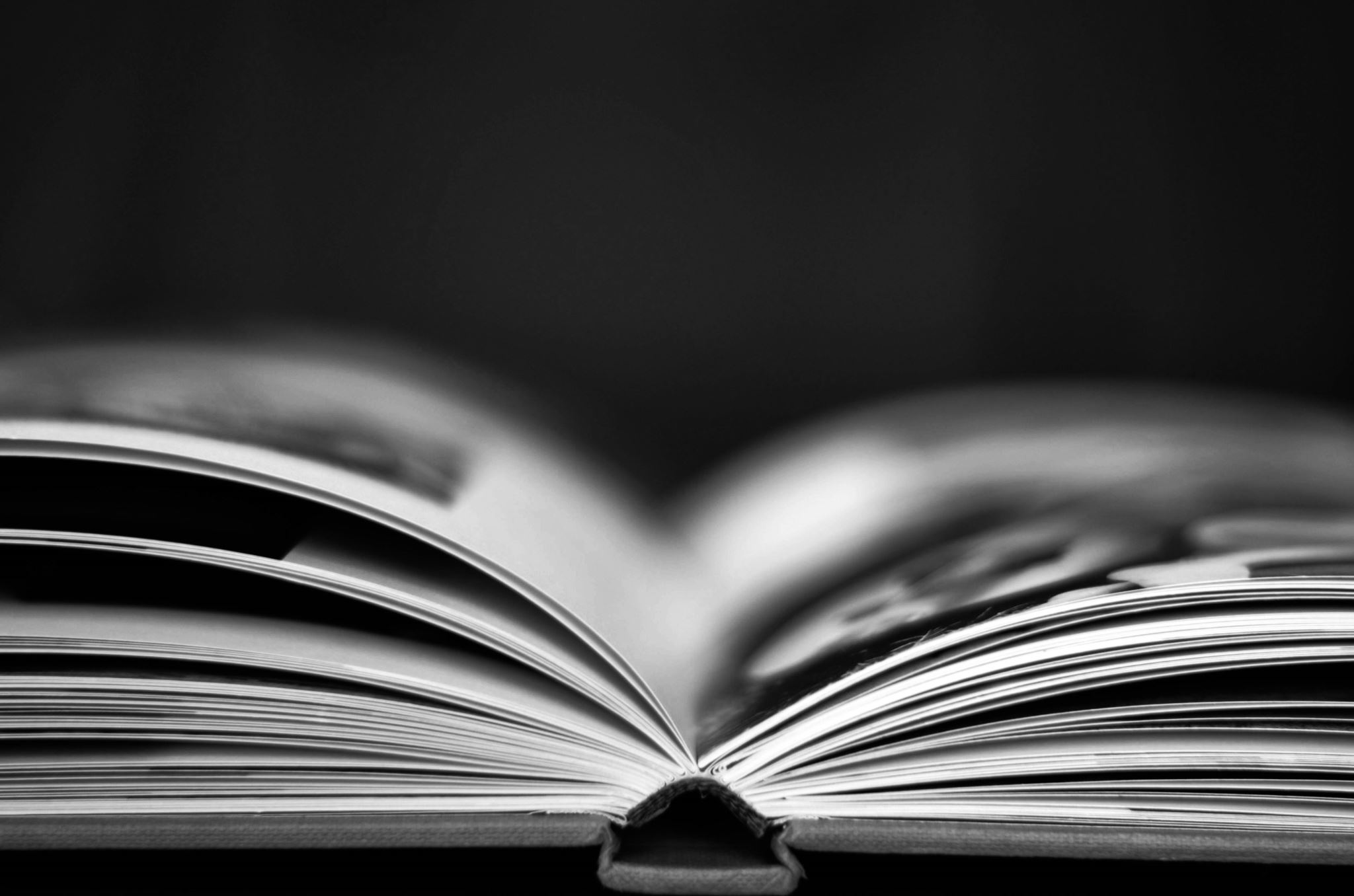 4
Omnipresencia
Es el atributo por el cual Dios, esta presente en todas partes de manera constante, potencial y esencial sin restricción alguna.
Genesis 6:13
Salmo 139
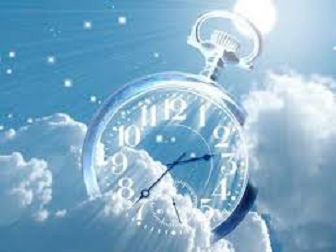 5
5
Eternidad
Es el atributo por el cual Dios existe por si mismo sin principio ni fin de manera uniforme y simultánea
Apocalipsis 22:13
Salmo 135:13
6
Infinidad
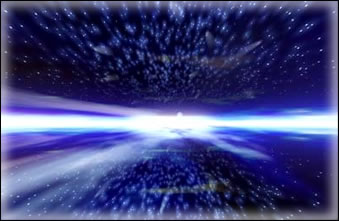 Es el atributo por el cual Dios posee esencialmente todas las perfecciones de manera suprema. Ilimitada e inagotable
Salmo18:30
Salmo 19:7
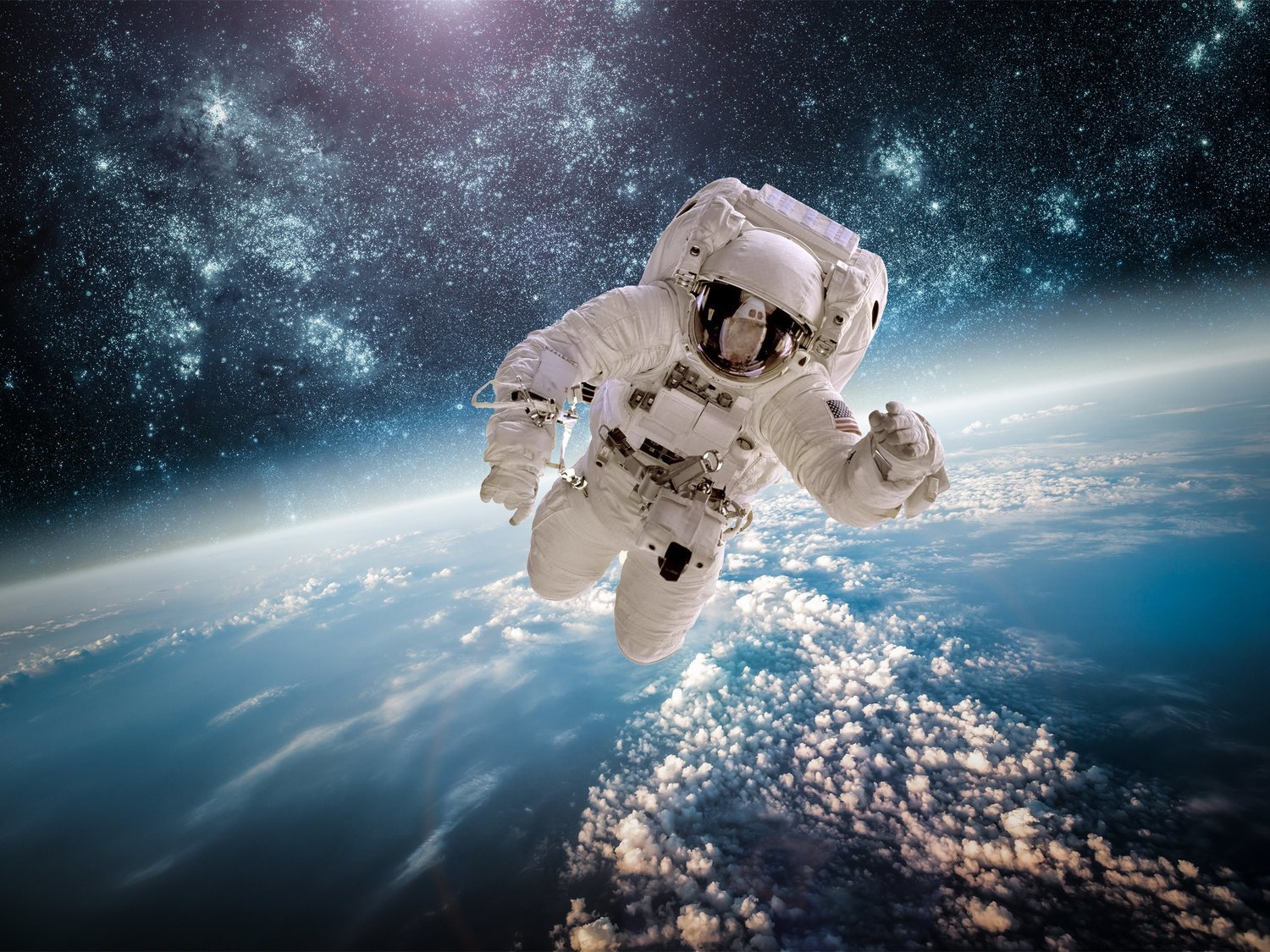 7
Inmensidad
Es el atributo por el cual Dios existe por encima de todo espacio de manera incontenible, ilimitada e inconmensurable
2 Crónicas 6:18
Hechos 17:24
8
Es el atributo por el cual Dios es siempre el mismo tanto en esencia como en carácter de manera absoluta.
Santiago 1:17
Números 23:19
Inmutabilidad
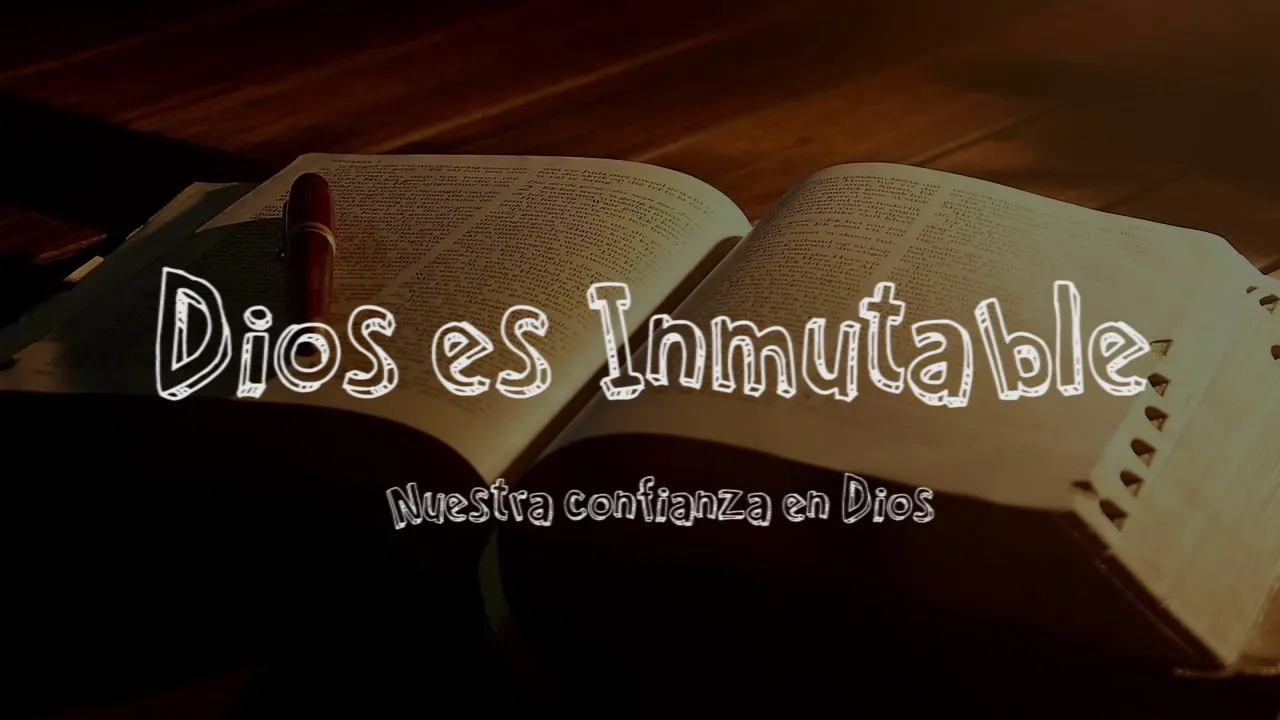 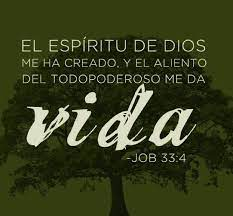 9
Vida
Es el atributo por el cual Dios es substancialmente activo de manera inmanente, trascendente, constante e ilimitada.
Génesis 2:7
Job 33:4
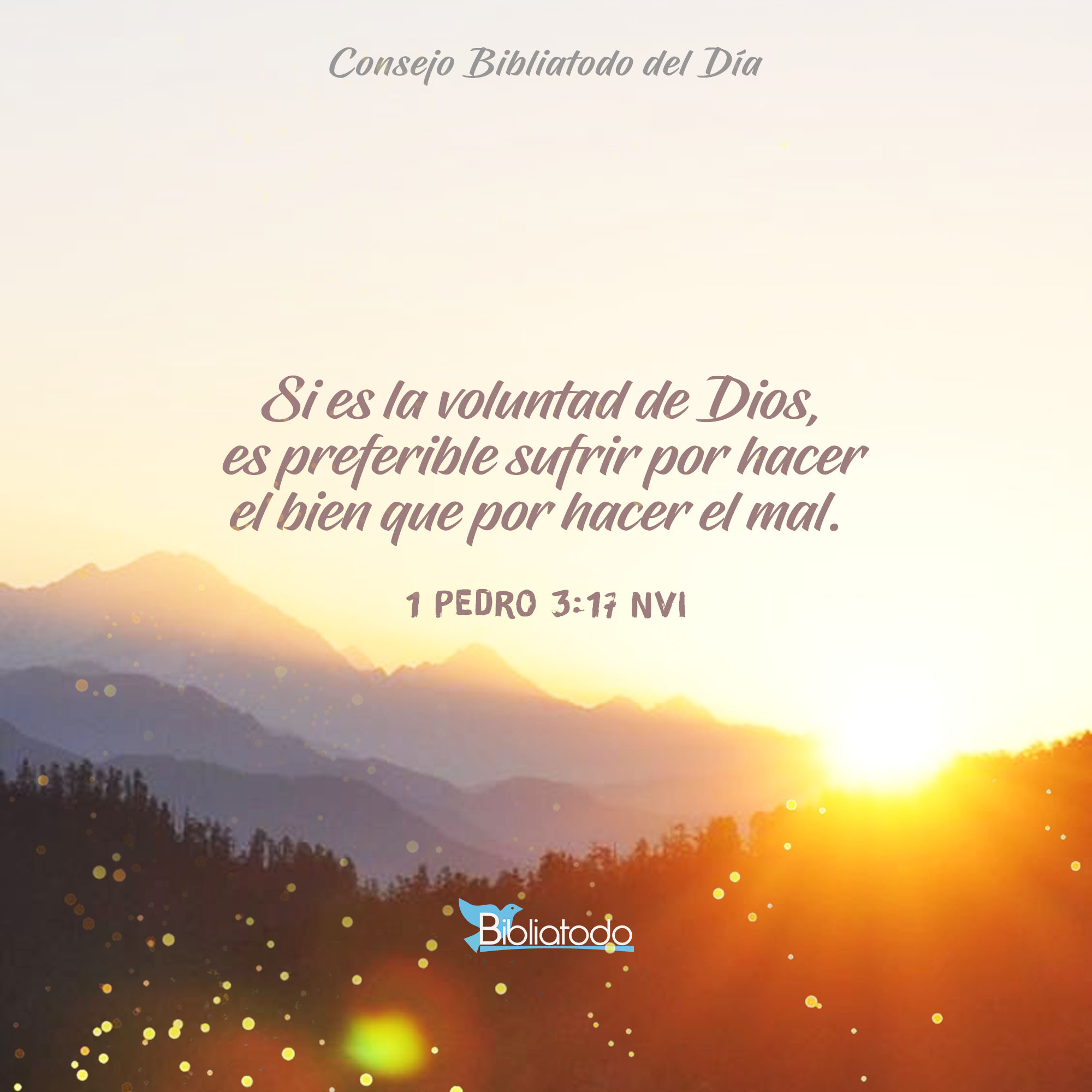 10
Voluntad
Es el atributo por el cual Dios se determina de manera independiente, inmutable y perfecta para realizar todo cuanto quiere.
Mateo 6:10
Marcos 3:35
Segunda parte